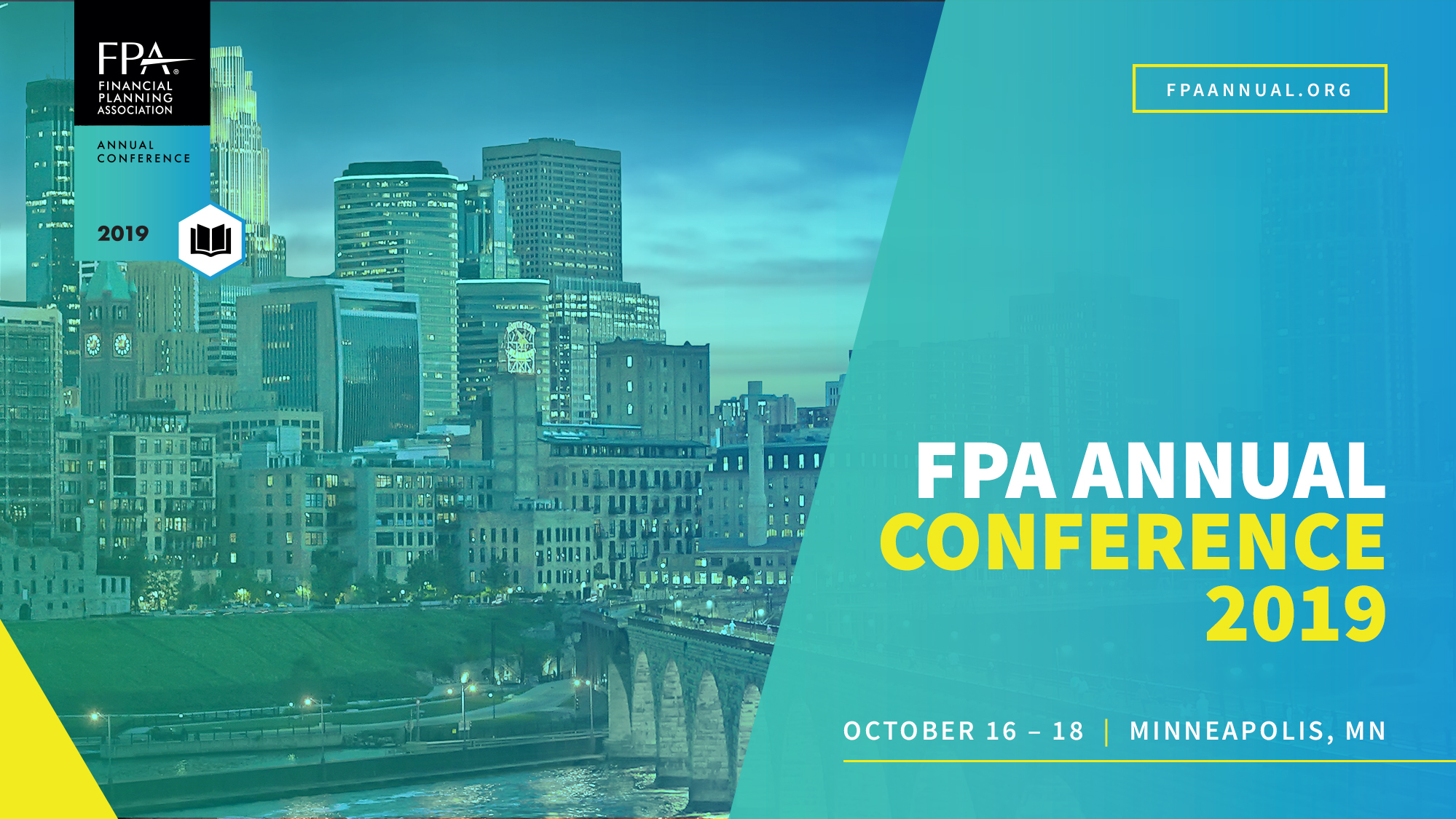 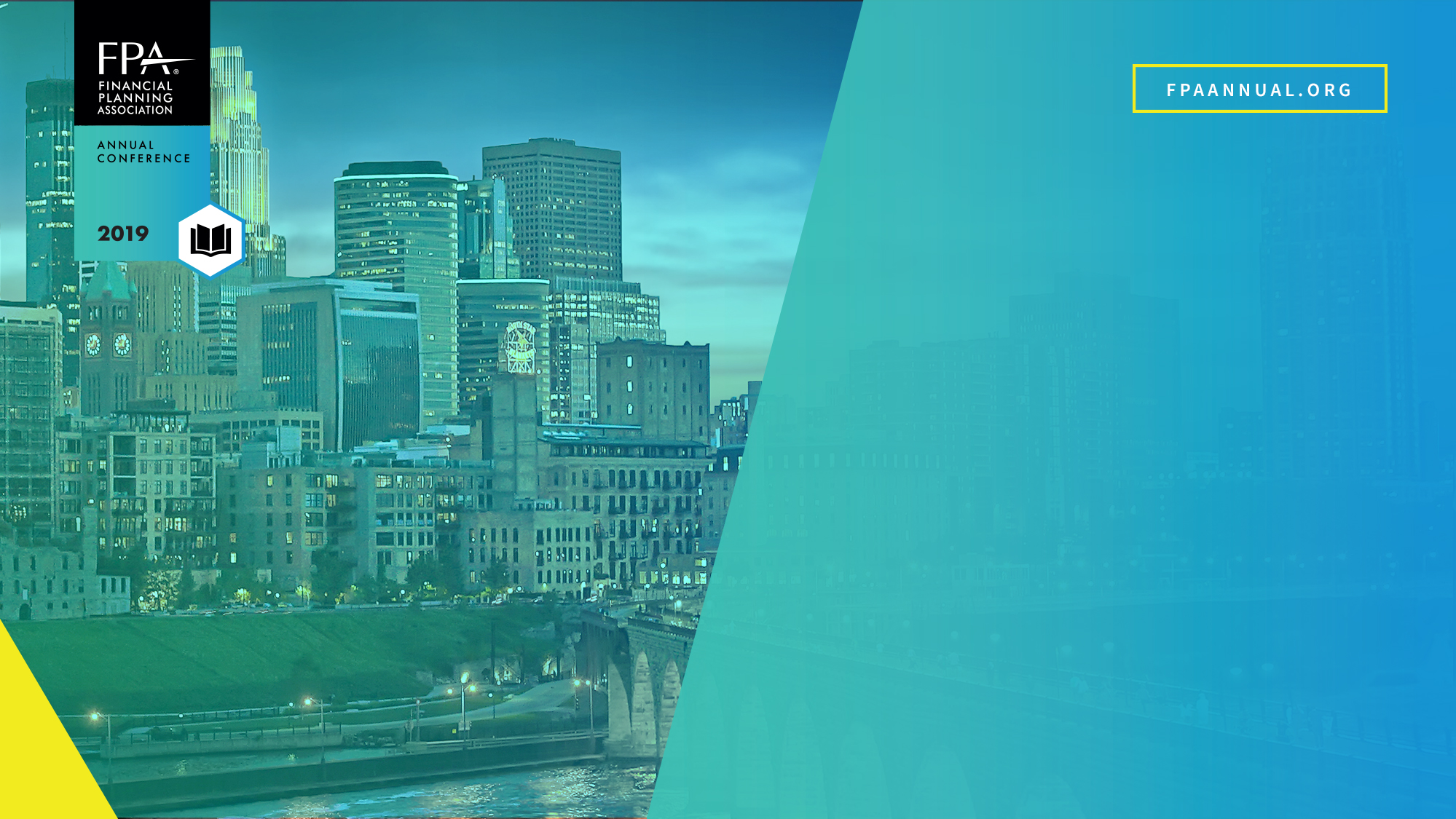 Strategic Use of Student Loans
Cozy Wittman
College Inside Track
How to best help clients navigate loans for college
Cozy Wittman
Education & Partnership Manager/College Inside Track
There are multiple ways to pull a successful financial college experience together!
What is a FAFSA and what on earth does it mean?
Free Application for Federal Student Aid – FAFSA

Application for Federal student loans

Formula determines Expected Family Contribution – Roughly 47% of your clients’ net income

Colleges use the number to determine “Need”
Sticker price of the college minus the Expected Family Contribution (EFC) = Need
How does a family’s “need” status impact their potential for loans?
Need changes school to school

Need gives students access to subsidized student loans through the Federal loan program (Stafford)

Subsidized portions have limited access so plan accordingly
3 tips all families should use:
Have this talk with your student early in the college search

Determine your strategy for who has skin in the game and determine what your “maximum” bottom line is

Have an open discussion around loans and use real world examples to illustrate
Loan Considerations!
Subsidized- 4.53% (2019) 
Interest does NOT accrue while in school
Unsubsidized- 4.53% (2019)
Interest DOES accrue while in school
Payment 
Begins 6 months after graduation on both
Loan Forgiveness available
Public service jobs (teacher, non profit, etc.)
http://www.gocollege.com/financial-aid/student-loans/states/
Vary by state significantly
MN Self Loan – 5.75% fixed. Variable also available
Requires co-signature
Limited to $20K
Federal Direct (Stafford)*
State
Private
Federal Parent Plus
Interest - 7.08% - Credit check required
Available for full amount minus other financial aid
Can be used for all educational expenses
Payments begin immediately
Owned by the parent
Can be parent or student owned
Requires parent co-signature for the most part
Rates vary widely 4.5-15% are common
https://www.nerdwallet.com/best/loans/student-loans/private-student-loans
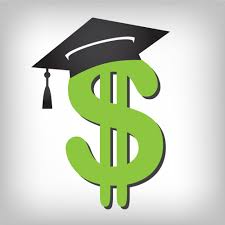 Federal Direct LOAN Limits
Federal Student loan – maximal set amount
Sometimes called the Stafford Loan
Only loan owned by the student alone
Freshman - $5500 – subsidized max - $3500
Sophomore - $6500 – subsidized max - $4500
Junior - $7500 – subsidized max - $5500
Senior - $7500 - subsidized max - $5500
5th year Senior – up to $7500 with a Stafford loan max limit of $31,000
 
Only accessible in the year they are offered, they cannot be accessed in subsequent years

Parent Plus vs HELOC
Be very clear of the terms of the loans you take out! Not all loans are created equally!
Guidelines for Debt
Never take out more in loans than a first year salary in your chosen field
For every $10,000 in loans you take out, it will be roughly $100/month loan payment
There is no ability to pay analysis done, people have to self-regulate
Co-signing loans has impact on parent’s credit history
Student loans are not dismissed in bankruptcy or for co-signed loans, upon the death of the student
529’s
OtherContributors
What would you recommend?
Carly (mom) wants her daughter, Megan, to have skin in the game, Her current strategy includes having her daughter pay for year one, Carly will pay for year two and grandparents will cover years three and four. 

Megan’s school of choice costs about $26K/year, total cost of attendance. They will not receive need based grants or scholarships, nor merit based grants or scholarships.
 
Carly is your client; how might you advise her differently?
What would you recommend?
Jon and Liz have a 529 with about $100K in it per child in their family. Their son, Kendal, is planning to attend a school that will cost about $30K/year. 
 
Their EFC was 058472 and so at this school they will not get need based aid. Their philosophy is that their student should have some skin in the game and will need to cover the remaining $5K/year. 
 
They want ideas from you on the best ways for Kendall to do that.
What would you recommend?
Kyle is a junior, his family makes about $60K/year.  Kyle's college fund had to be drained when times were tight. 
 
Kyle's parents are planning to take out loans or tap retirement to help Kyle pay school. They feel he did his part and got great merit and need-based scholarships from his college of choice. They are left with about $15K/year gap.
 
Marcia and Gary, his grandparents, have been saving for their grandson and are excited to help.  They plan to pay for all of freshman year for Kyle which is about $15K.
Partnership with you
The Hour Consultation

Learn more about their goals and teach them what they need to be considering
Answer questions around college search
How to launch a successful search
How it works
Takes an hour and they should include their sophomore or junior student
Schedule through our website with our education team – in person or via Zoom
Evenings and weekends are fine
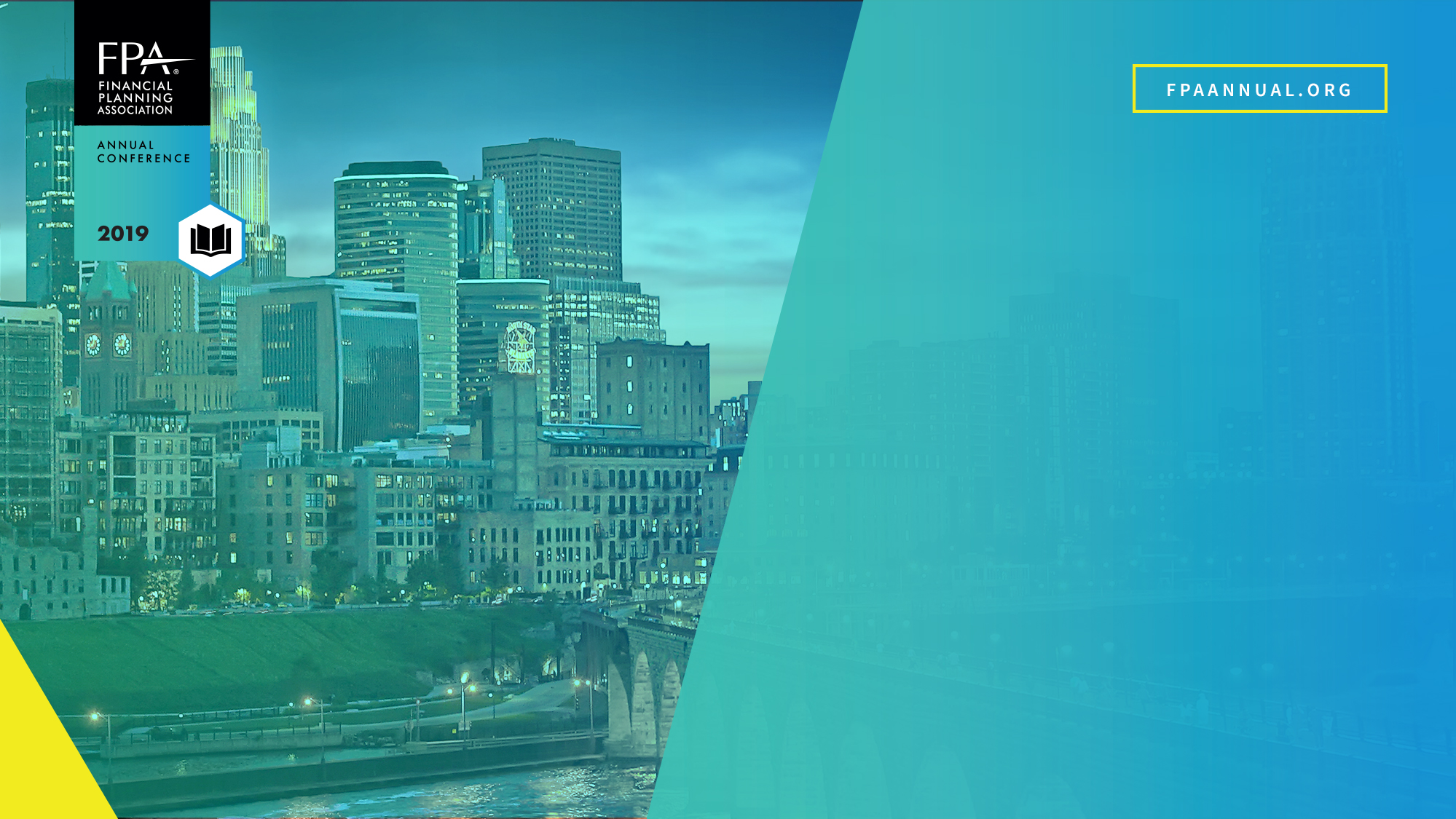 QUESTIONS?
Thank You
If you want to explore partnership or get the monthly advisor newsletter, please fill out the form at the back of the room.
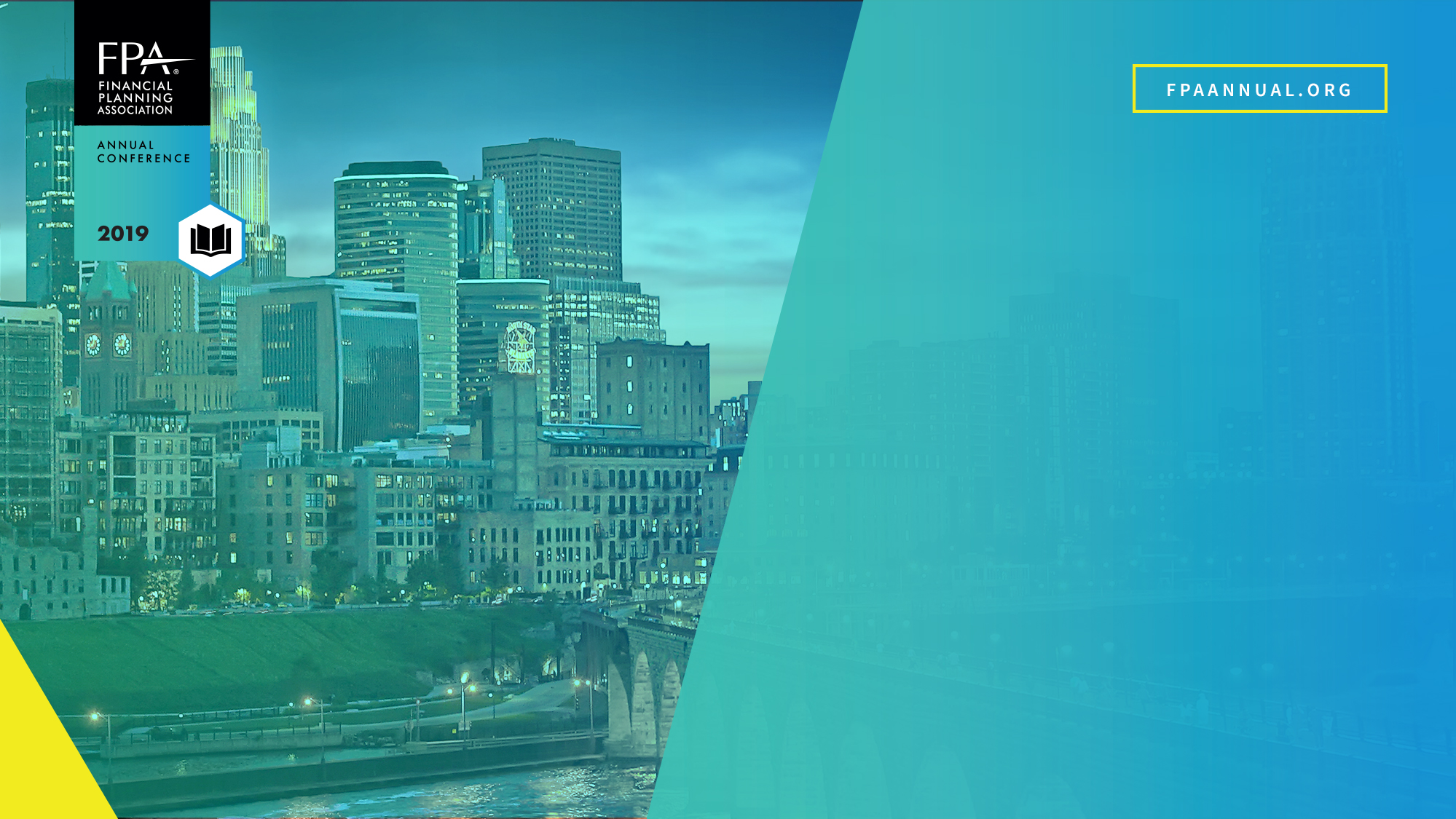 Strategic use of student loans
Cozy Wittman
College Inside Track
Phone: 612-850-5729
Email: cwittman@collegeinsidetrack.com